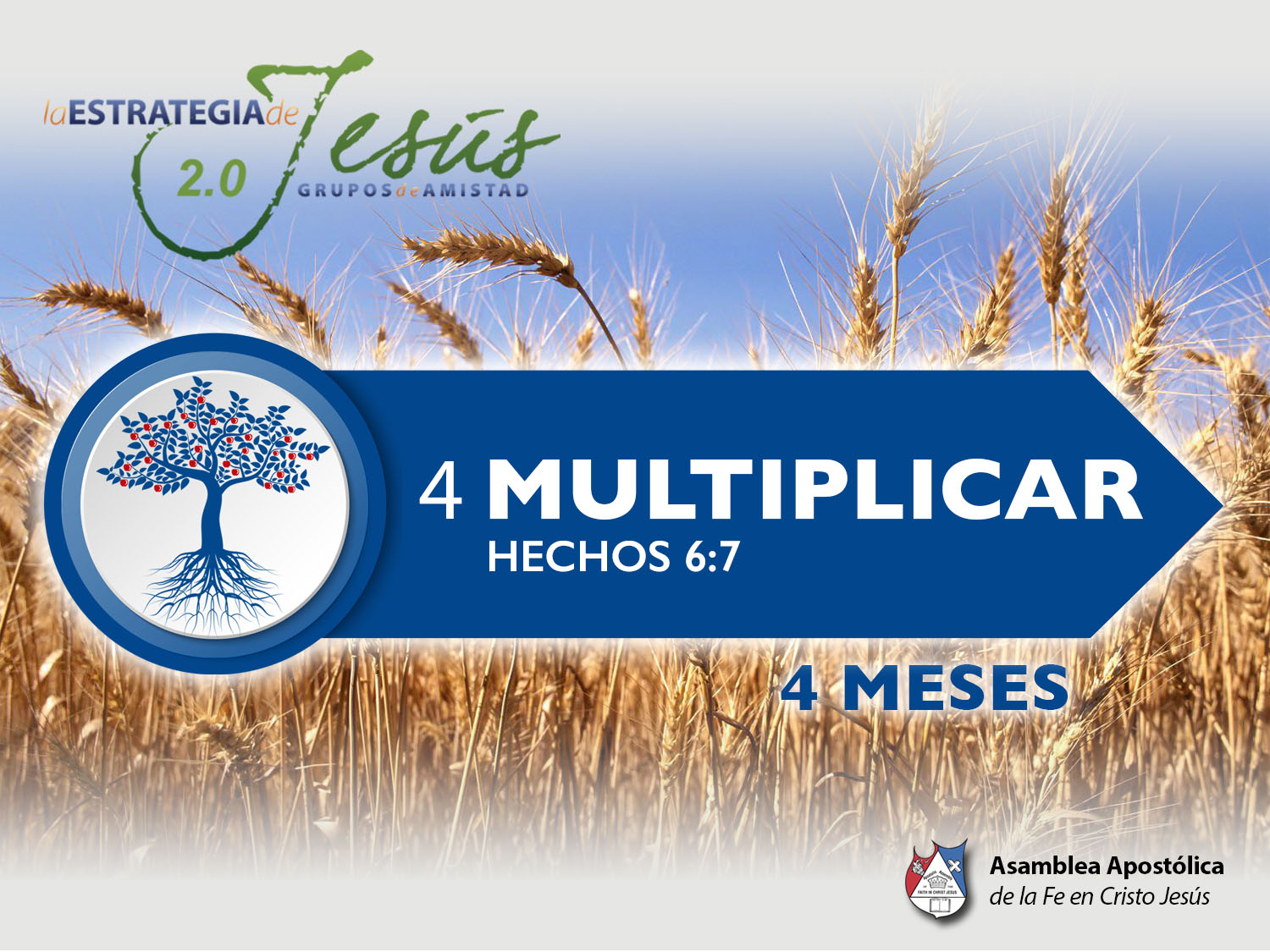 LA MULTIPLICACIÓN DEL PUEBLO DE ISRAEL
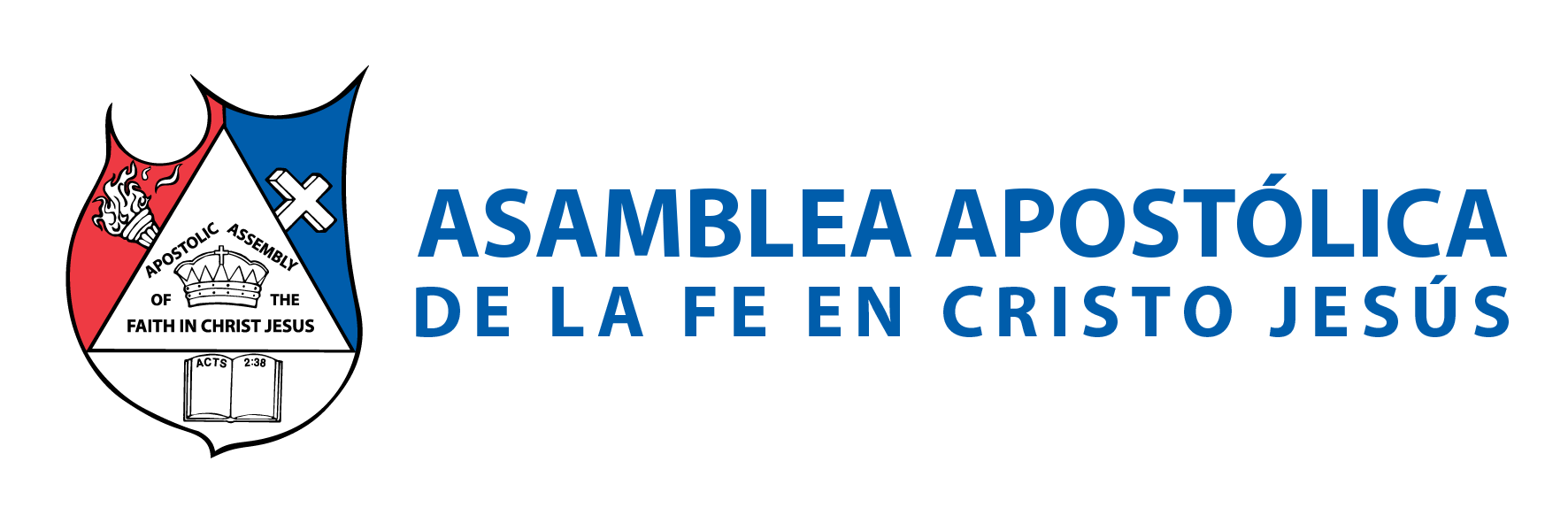 BASE BÍBLICA: 

Hechos 7:17 
“Pero cuando se acercaba el tiempo de la promesa, que Dios había jurado a Abraham, el pueblo creció y se multiplicó en Egipto”.
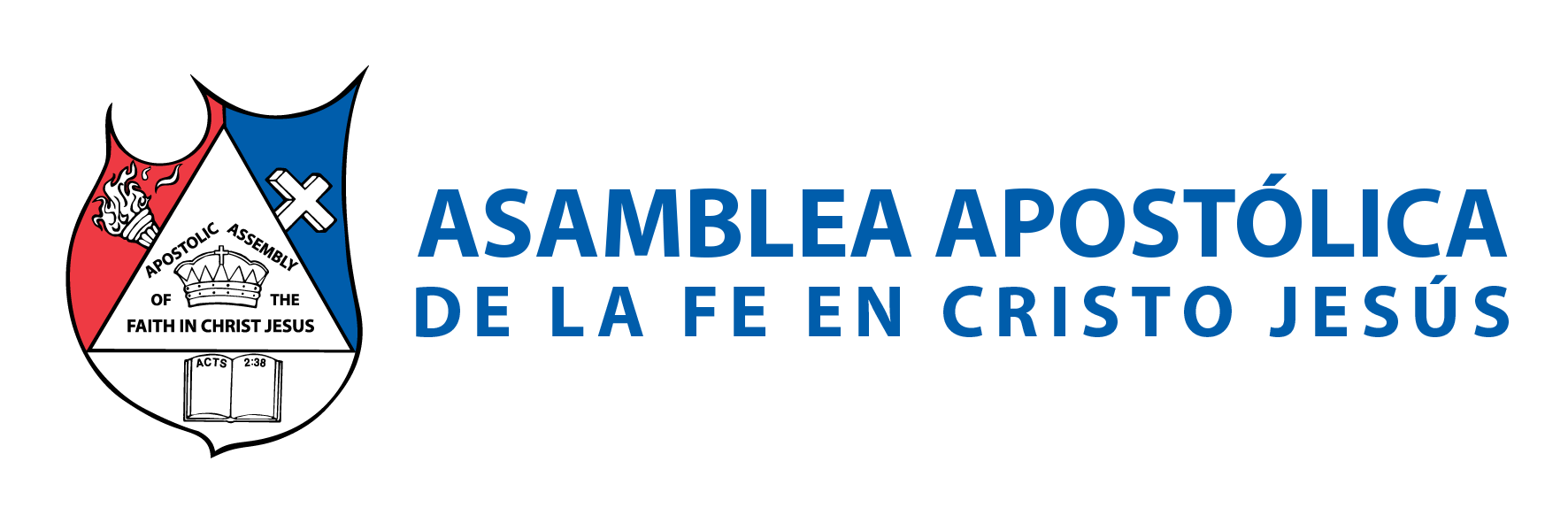 INTRODUCCIÓN 

El pueblo de Dios siempre se ha multiplicado. Aun cuando en cada generación, las circunstancias y retos han sido distintos; la multiplicación ha llegado, porque el crecimiento siempre ha estado en el corazón de Dios.
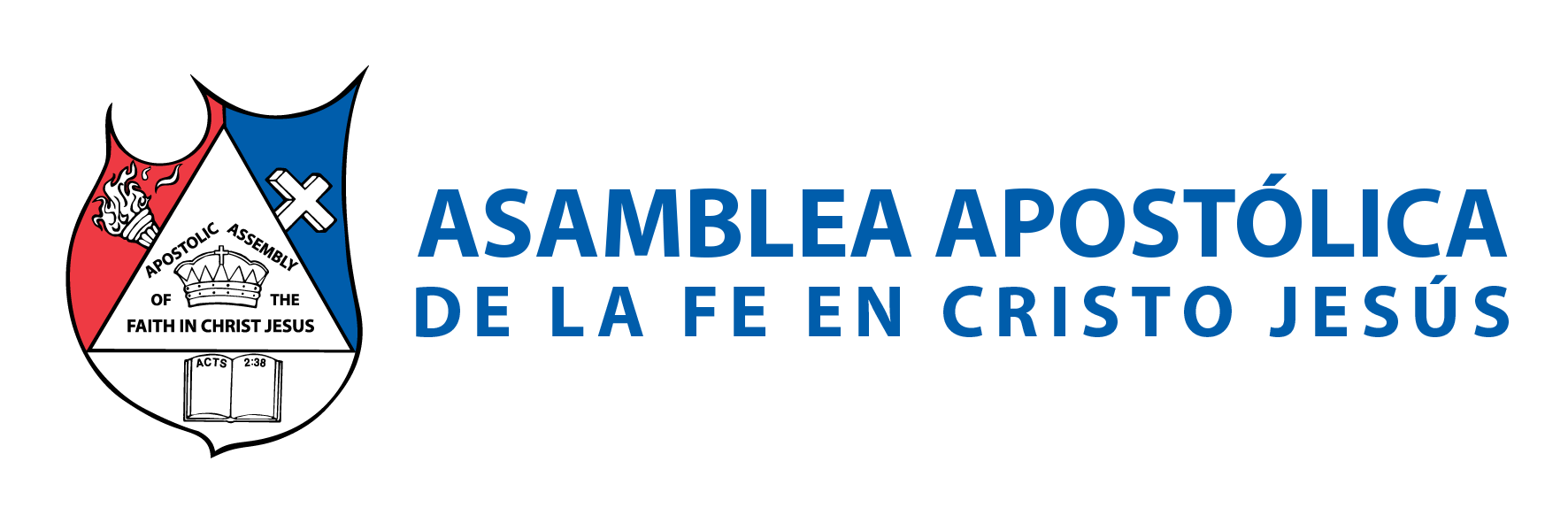 PROMESA A ABRAHAM 
Génesis 17:1-6: “Era Abram de edad de noventa y nueve años, cuando le apareció Jehová y le dijo: Yo soy el Dios Todopoderoso; anda delante de mí y sé perfecto. Y pondré mi pacto entre mí y ti, y te multiplicaré en gran manera… He aquí mi pacto es contigo, y serás padre de muchedumbre de gentes… Y te multiplicaré en gran manera, y haré naciones de ti, y reyes saldrán de ti.
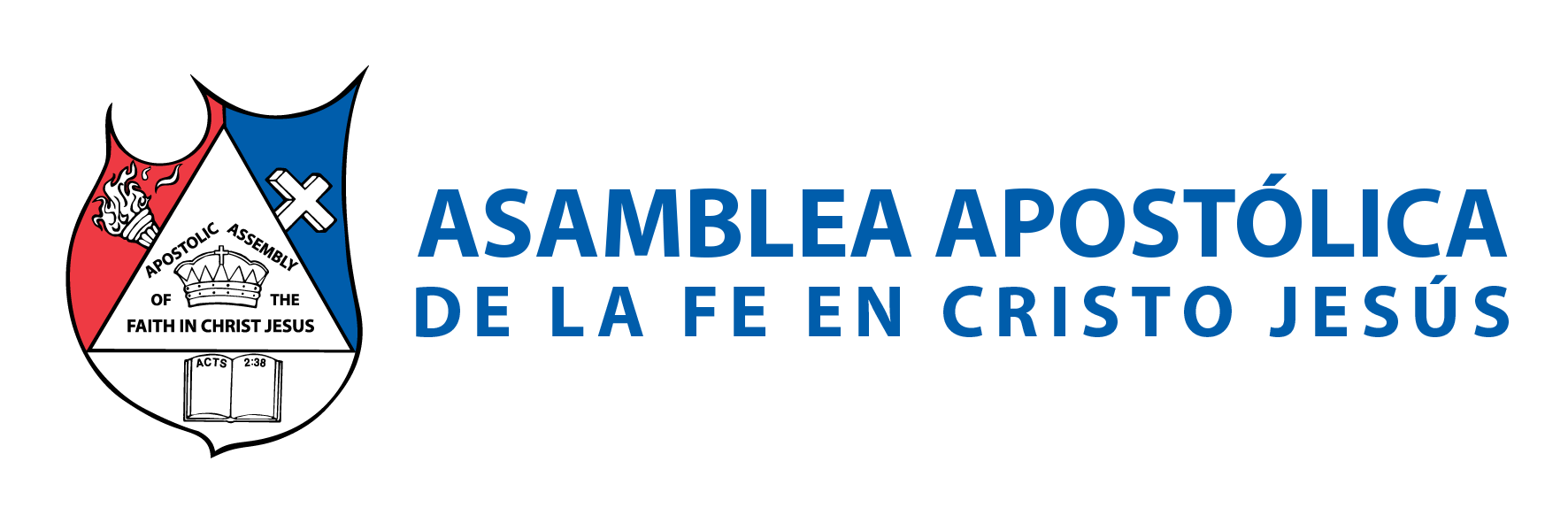 Abraham era un hombre, que humanamente podemos decir; que tenía cero probabilidad de llegar a multiplicarse. 
Es decir, que la multiplicación llega aun contra todo pronóstico.
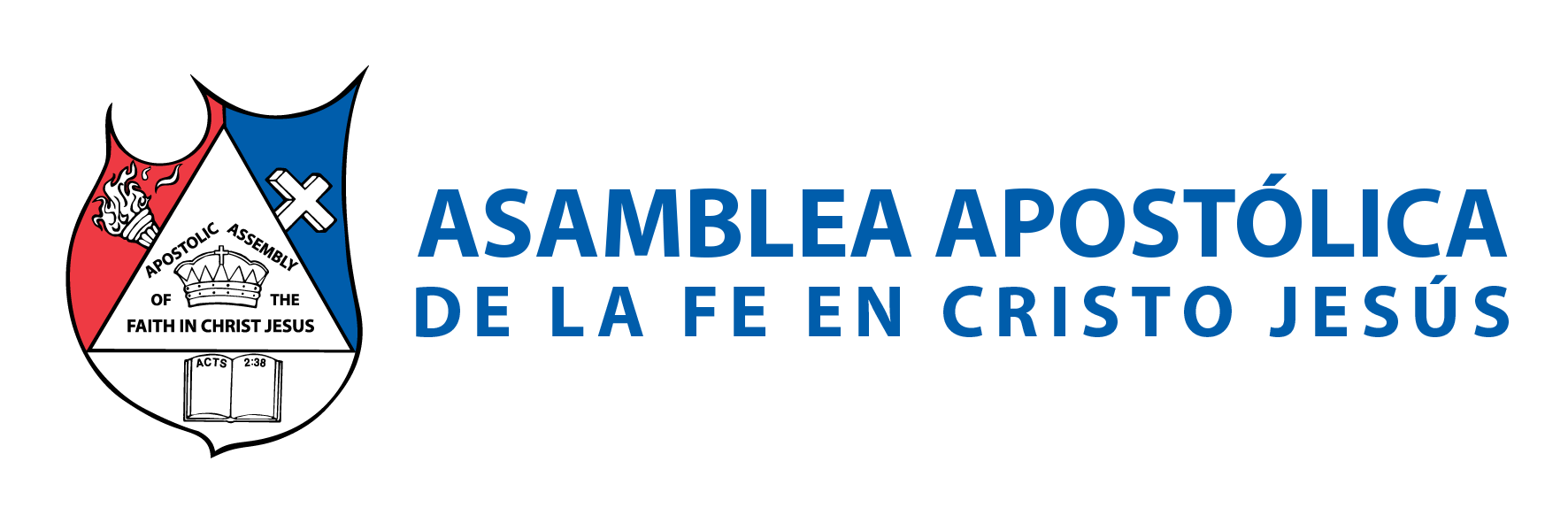 I.- LOS HIJOS DE ISRAEL SE MULTIPLICARON
 
Éxodo 1:7: 
“Y los hijos de Israel fructificaron y se multiplicaron, y fueron aumentados y fortalecidos en extremo, y se llenó de ellos la tierra”.
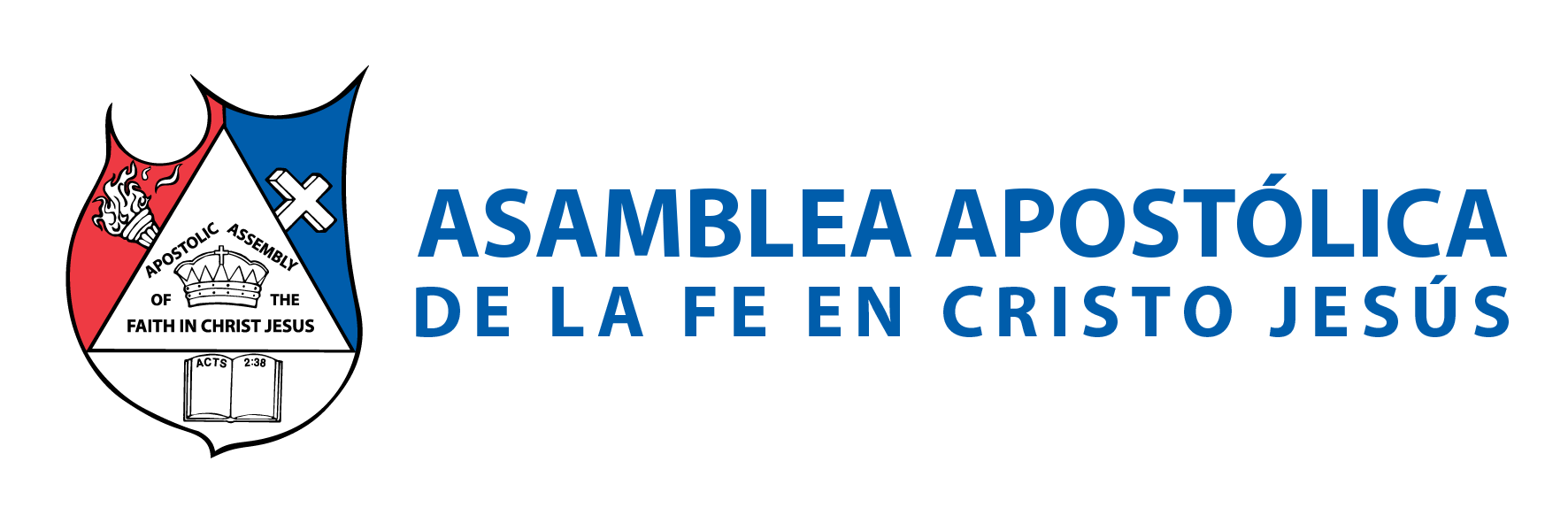 La multiplicación de Israel en Egipto, vuelve a suceder contra todo pronóstico: 
Sin libertad, eran esclavos. 
Sin disposición de tiempo, 16 horas o mas de trabajo forzado. 
Sin economía disponible. 
Sin libertad de acción. 
Sin buenas circunstancias. 
Sin buena infraestructura. 
Sin condiciones ni siquiera humanas.
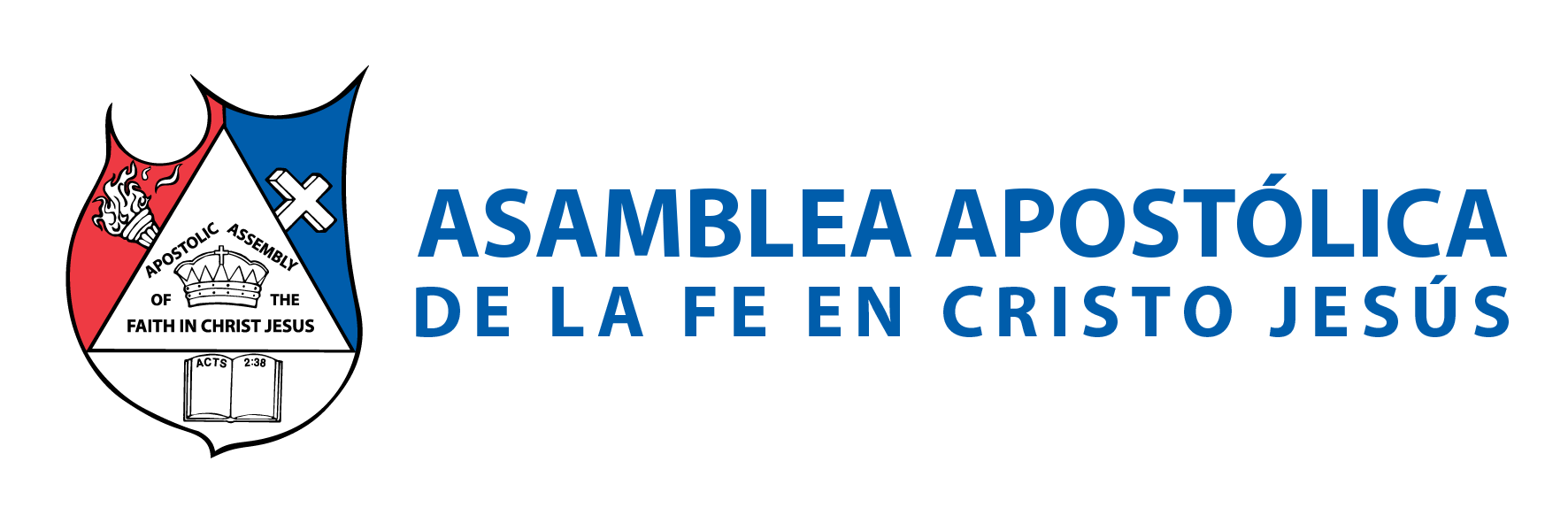 Es decir, que la posibilidad de multiplicarse era casi nula, pero contra todo pronóstico; Israel se multiplicó exponencialmente. 
Porque la multiplicación en el reino de Dios, no es asunto de circunstancias; sino del poder de Dios obrando para traer crecimiento, no importando las circunstancias.
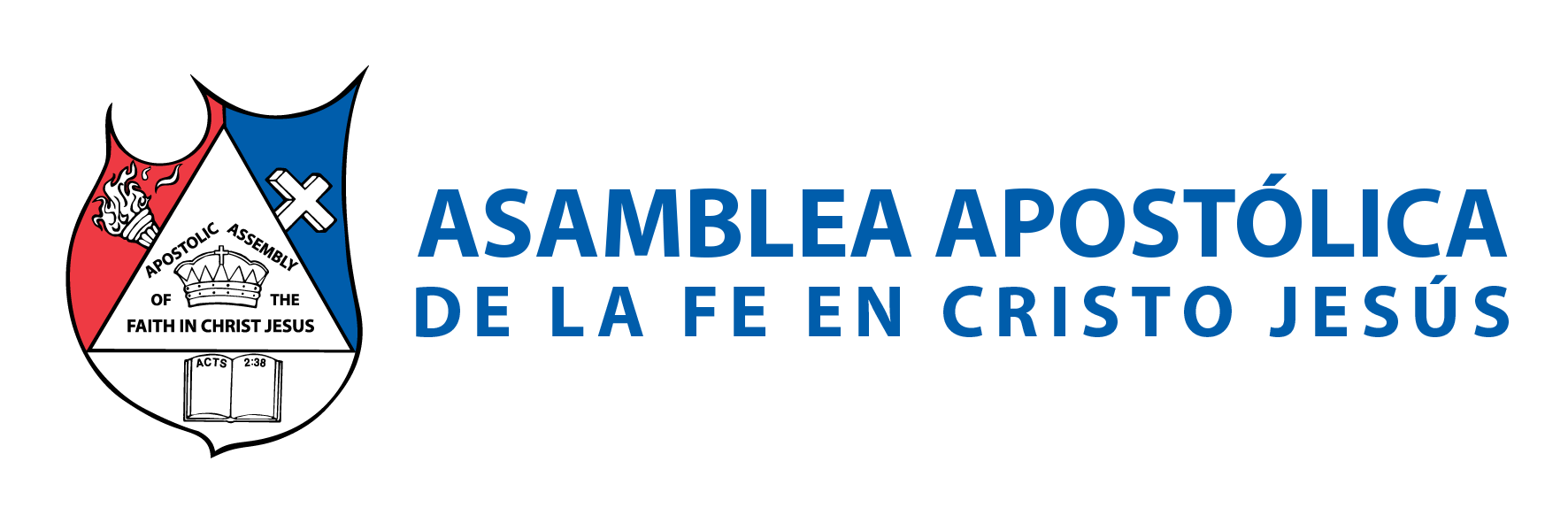 Un pueblo esclavo sin libertades, sin comodidades; pero con un Dios grande. Israel nunca perdió la fe, por las circunstancias que estaba viviendo. 
Al contrario, aun cuando sus posibilidades eran nulas para un grande crecimiento; su fe fue premiada, y el mal tiempo no los detuvo. 
Esa es la lección que todo discípulo deberá aprender, que a pesar de las circunstancias; podemos dar resultados para la gloria de Dios.
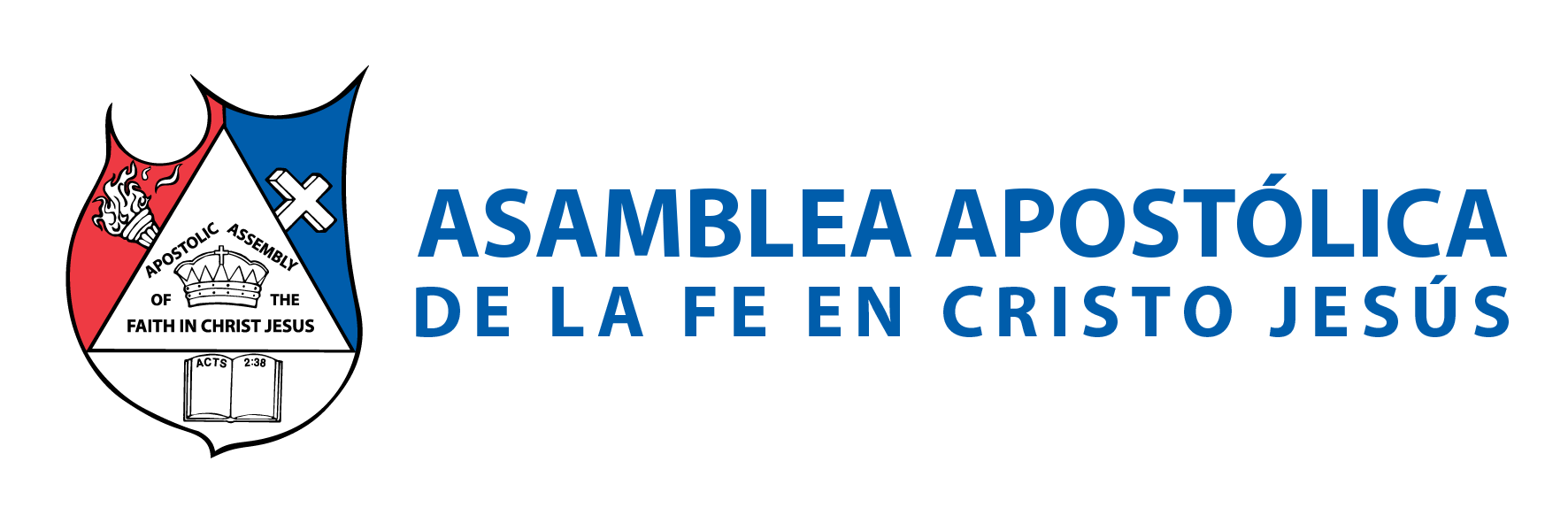 II.- EL ENEMIGO ESTÁ EN CONTRA DE LA MULTIPLICACIÓN 
Éxodo 1:11-12: 
“Entonces pusieron sobre ellos comisarios de tributos que los molestasen con sus cargas; y edificaron para Faraón las ciudades de almacenaje, Pitón y Ramesés. Pero cuanto más los oprimían, tanto más se multiplicaban y crecían, de manera que los egipcios temían a los hijos de Israel”.
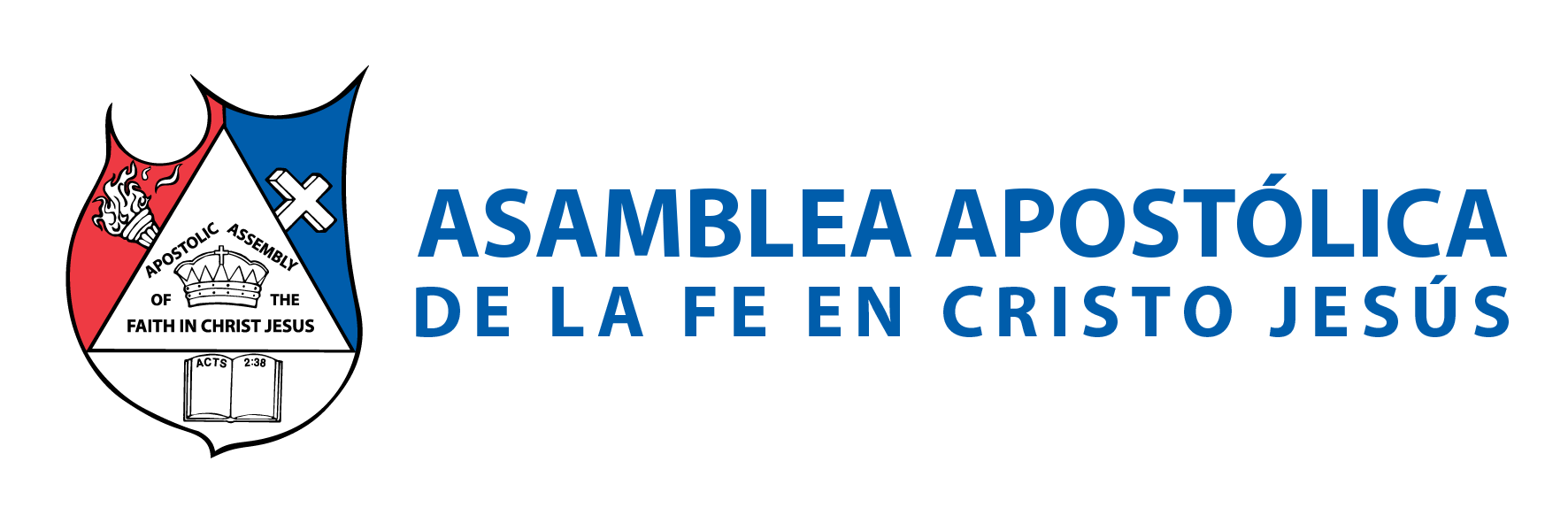 El crecimiento de la obra de Dios a través de la historia, ha enfrentado una tremenda oposición; de las mentes que el enemigo levanta para detener el crecimiento. Podemos decir con certeza, que no existen grandes multiplicaciones; sin oposición. 
Pero tanto en el pueblo de Israel, como en la iglesia primitiva; encontramos un común denominador: que las mas grandes multiplicaciones, nacieron en los peores momentos del pueblo de Dios. Faraón en Egipto, los cesares en la iglesia. Sin embargo, podemos ver que contra el poder de Dios; nada prevalece.
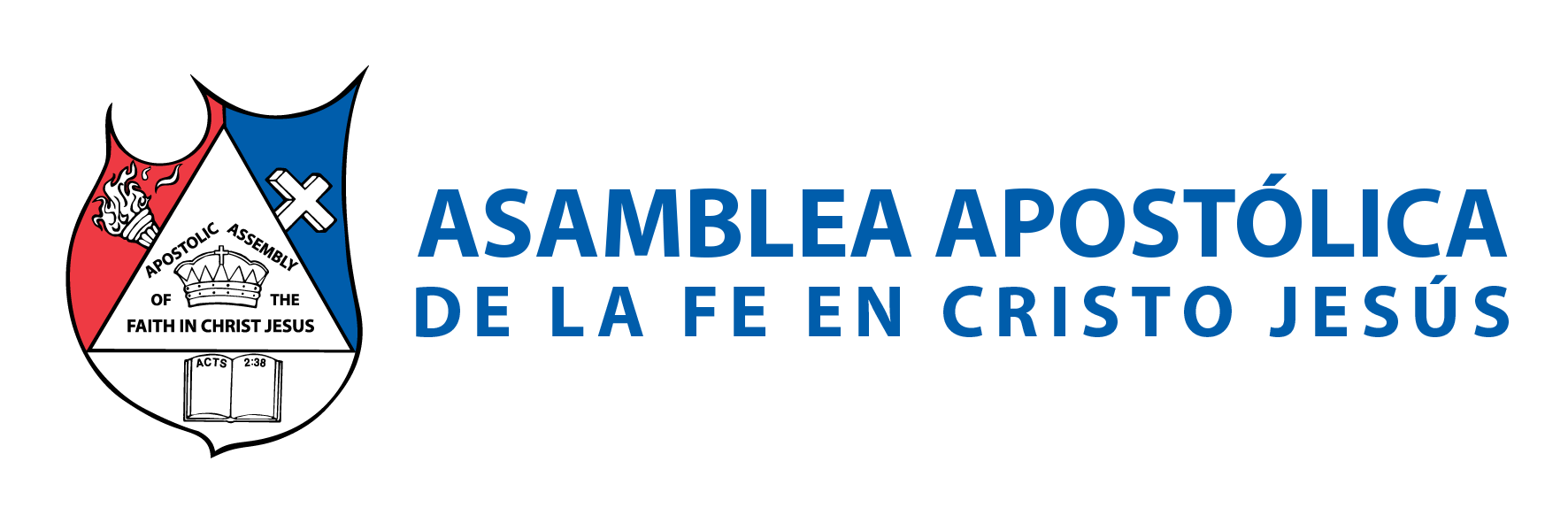 III.- MATAR LA MULTIPLICACIÓN ES EL TRABAJO DEL ENEMIGO 
Éxodo 1:15-16: 
“Y habló el rey de Egipto a las parteras de las hebreas, una de las cuales se llamaba Sifra, y otra Fúa, y les dijo: Cuando asistáis a las hebreas en sus partos, y veáis el sexo, si es hijo, matadlo; y si es hija, entonces viva”.
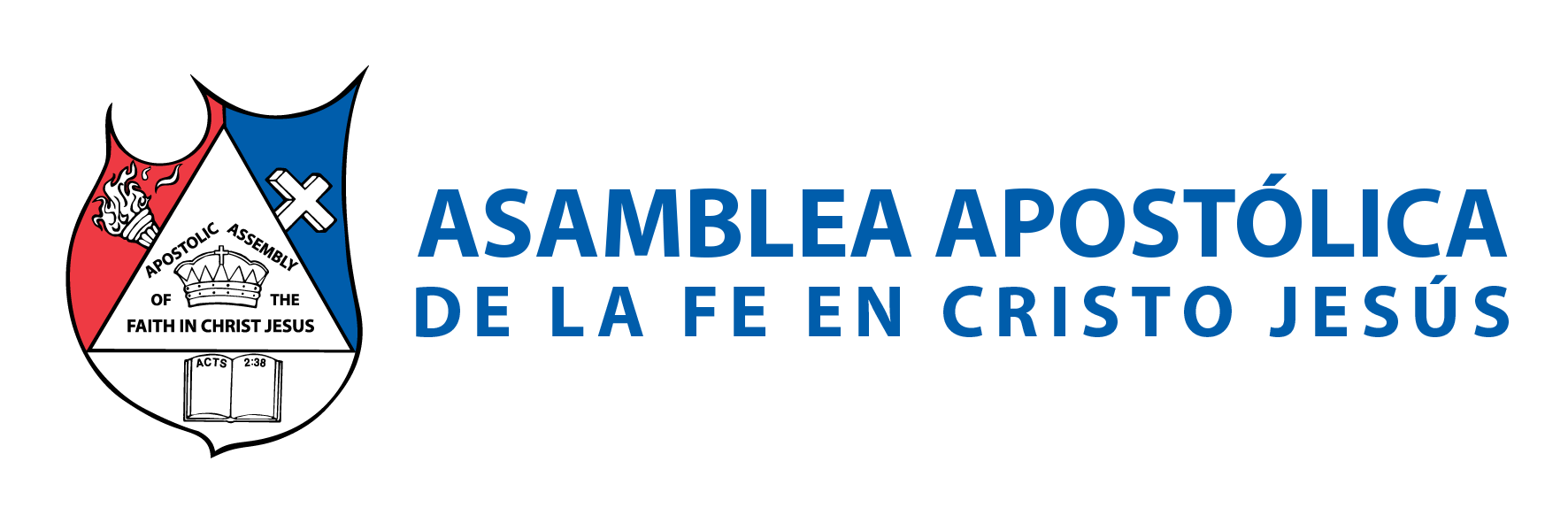 Toda gran visión, tendrá una grande oposición. Dicho de otra manera, quedrá matar la visión del pueblo de Dios; para tratar de detener el reino de Cristo, es la tarea mas agresiva. 
Es donde el enemigo ataca sin piedad, para detener la multiplicación en las iglesias.
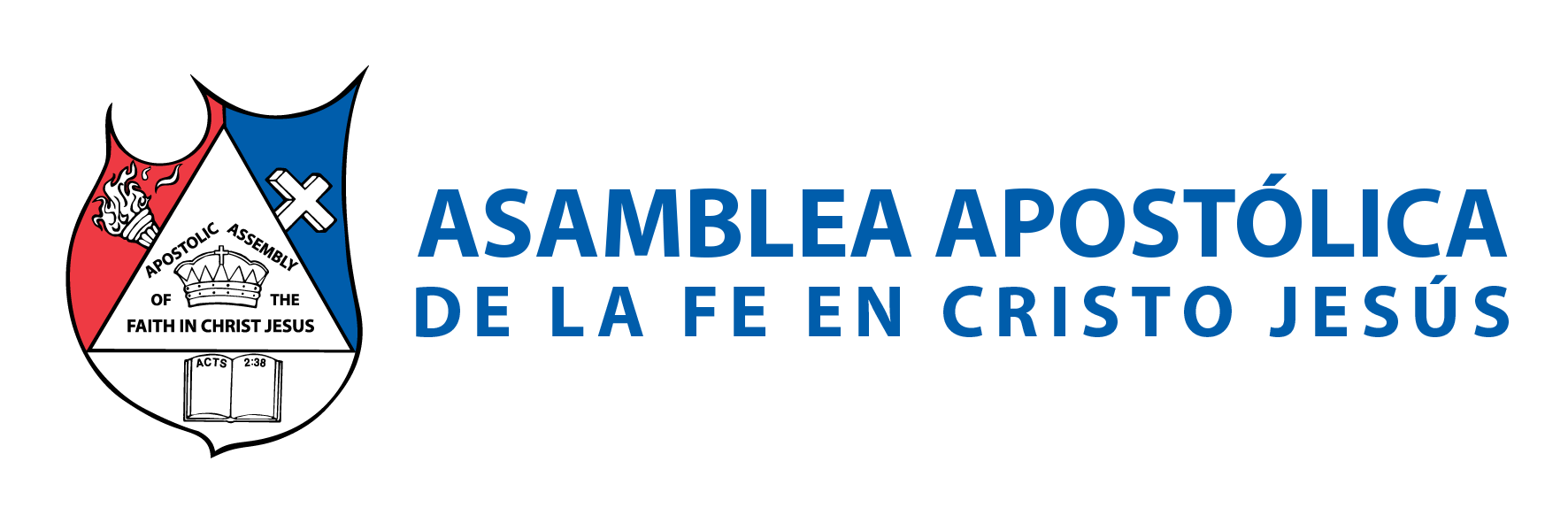 Éxodo 1:18,19: 
“Y el rey de Egipto hizo llamar a las parteras y les dijo: ¿Por qué habéis hecho esto, que habéis preservado la vida a los niños? Y las parteras respondieron a Faraón: Porque las mujeres hebreas no son como las egipcias; pues son robustas, y dan a luz antes que la partera venga a ellas”.
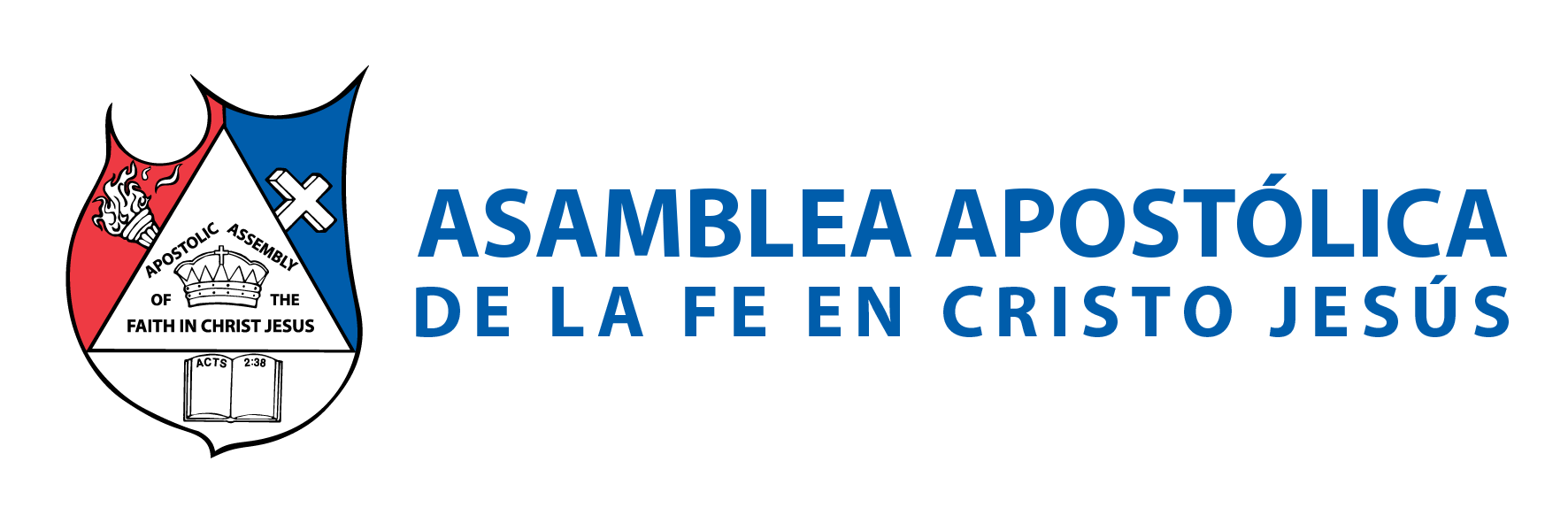 Ir un paso adelante de satanás en su estrategia, nos ayudará a preservar el crecimiento del reino de Dios. La iglesia no puede seguir dormida, sin mirar como satanás se introduce en el pueblo; para detener el reino de Dios. Necesitamos líderes con revelación, para desarticular los planes y estrategias; que el enemigo usa contra el reino de Dios. 
Líderes que se paren en la brecha, a luchar y dar a luz nuevas almas; antes que el enemigo venga y destruya, lo que el Señor ha engendrado por su palabra en los corazones.
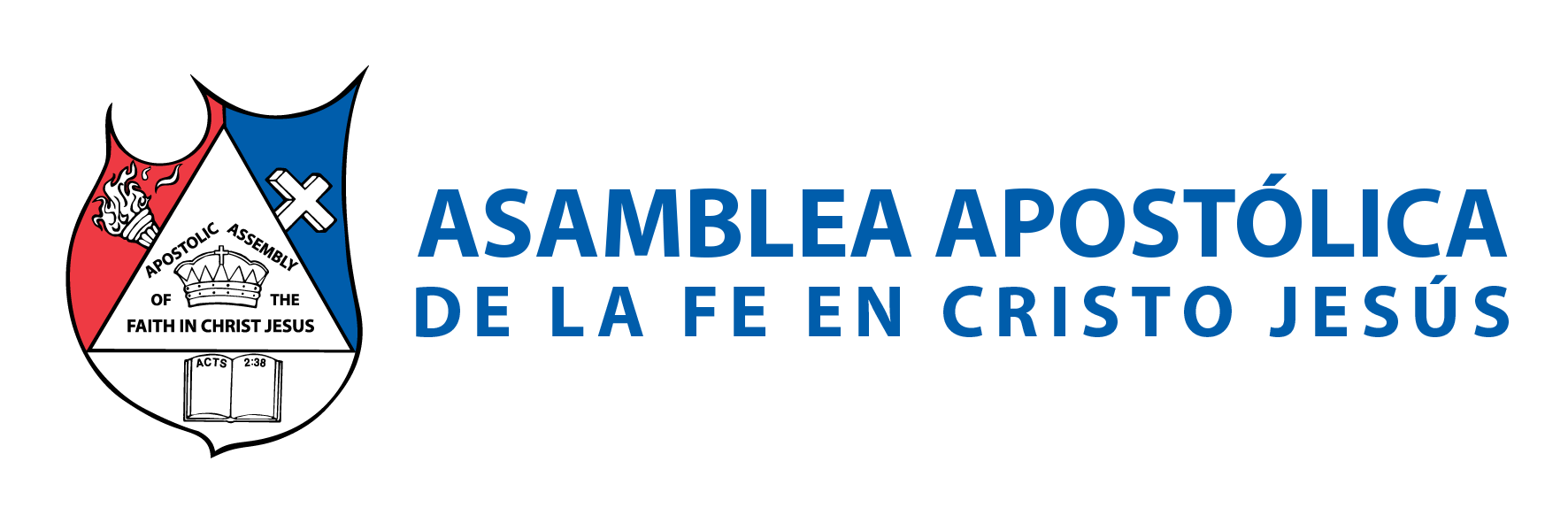 IV.- DIOS ES EL QUE MULTIPLICA 

Salmos 105:24:
 “Y multiplicó su pueblo en gran manera, Y lo hizo más fuerte que sus enemigos”.
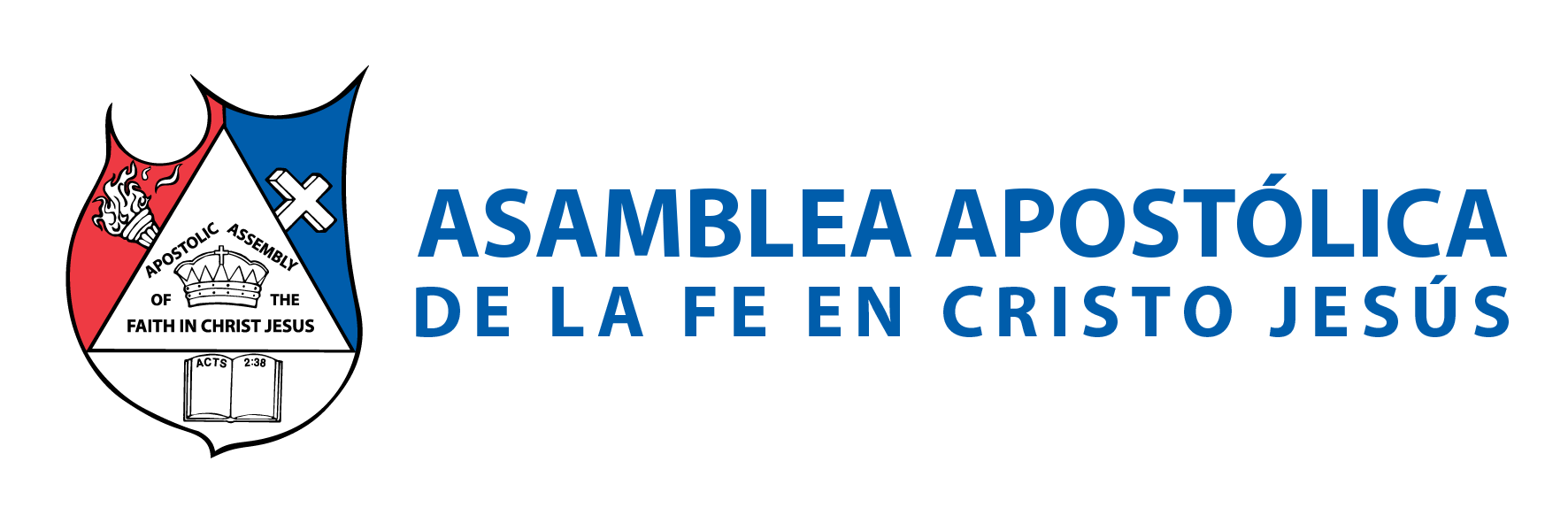 EL PUEBLO DE DIOS SIEMPRE SE MULTIPLICA
 
Génesis 47:27: 
“Así habitó Israel en la tierra de Egipto, en la tierra de Gosén; y tomaron posesión de ella, y se aumentaron, y se multiplicaron en gran manera”.
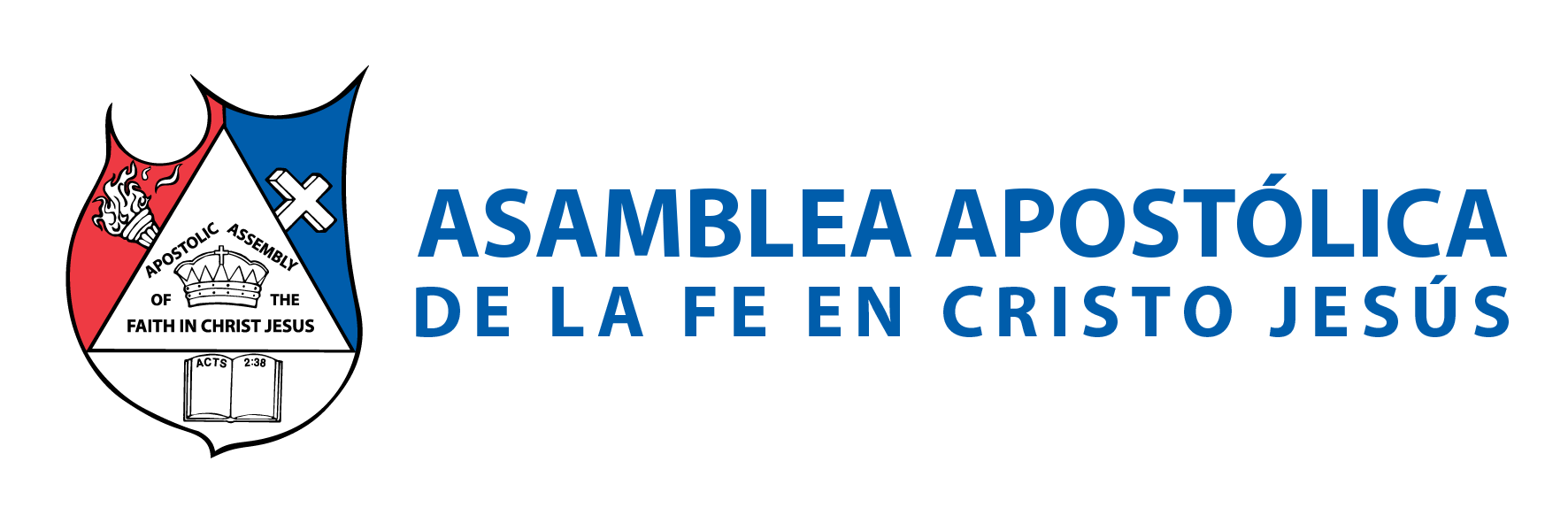 B. CRECÍA Y SE MULTIPLICABA 
Hechos 12:24: 
“Pero la palabra del Señor crecía y se multiplicaba”. 

La tarea nuestra, es hacer lo que el Señor nos ha mandado: hacer discípulos. Y la tarea del El Espíritu Santo, es hacer crecer a su pueblo. Hagamos lo que el Señor nos ha mandado, y el dará el crecimiento.
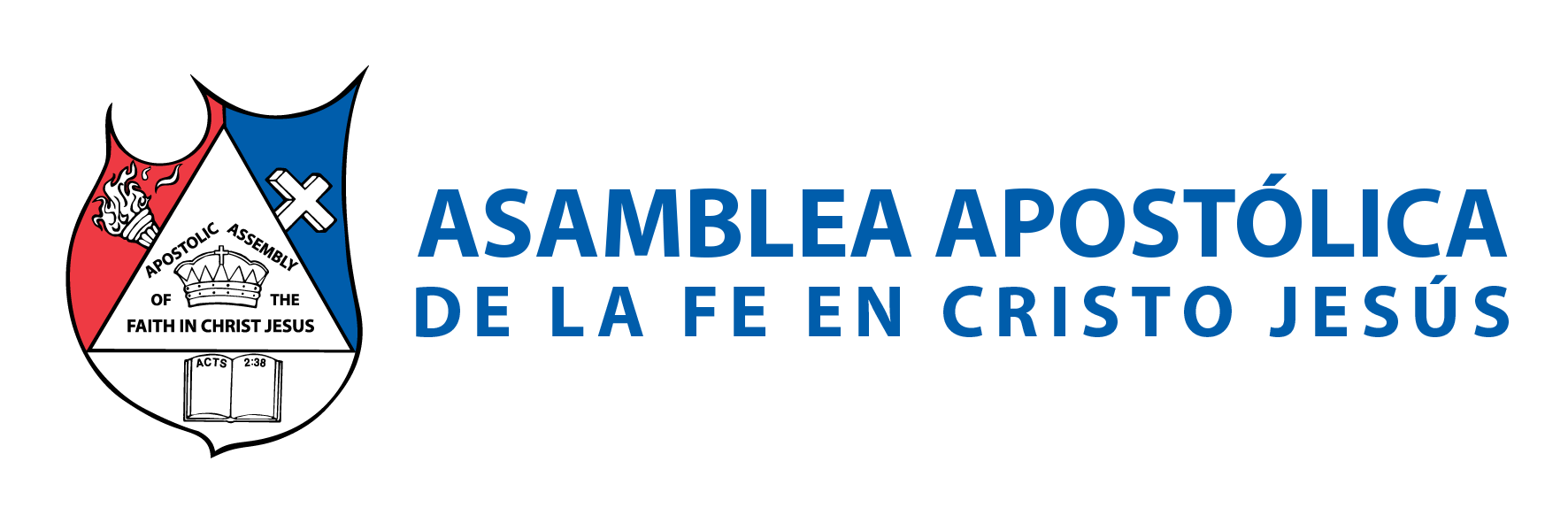 C. PARÁBOLA DEL CRECIMIENTO
 Marcos 4:26-29: 
“Decía además: Así es el reino de Dios, como cuando un hombre echa semilla en la tierra; y duerme y se levanta, de noche y de día, y la semilla brota y crece sin que él sepa cómo. Porque de suyo lleva fruto la tierra, primero hierba, luego espiga, después grano lleno en la espiga; y cuando el fruto está maduro, en seguida se mete la hoz, porque la siega ha llegado”.
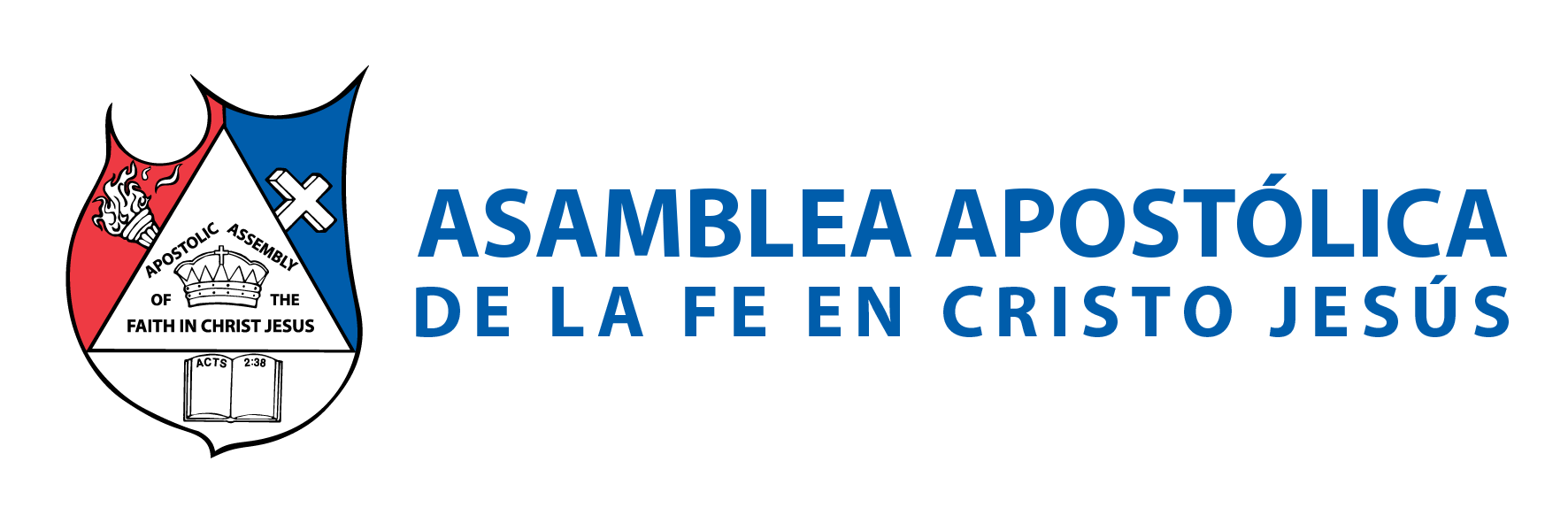 El evangelio es poder de Dios para salvación, solo necesita ser sembrado en el corazón del hombre, y él tiene poder para brotar y crecer.
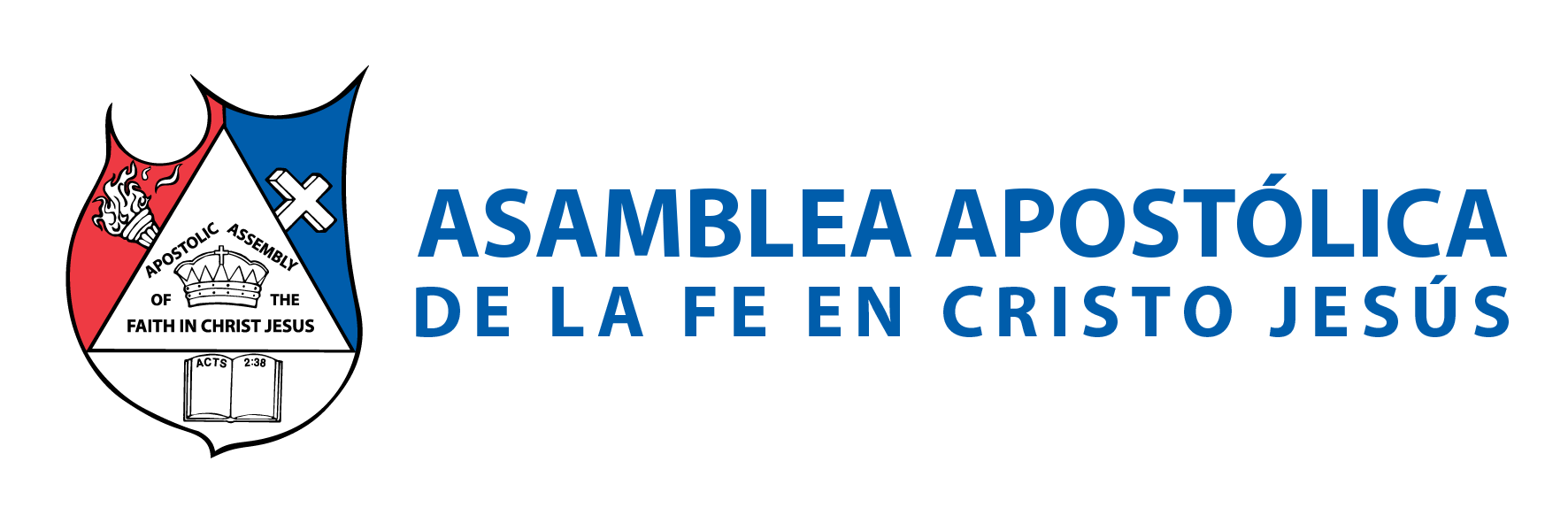 CONCLUSIÓN 
El paradigma que hoy se ha arraigado en la mente del liderazgo cristiano, es que estos tiempos son mas difíciles para el evangelio. Es decir, que crecer en este tiempo es una tarea mas compleja; la verdad de esto es que en todo tiempo, tanto para Israel, como para la iglesia primitiva: estuvo difícil lograr multiplicarse, igual o tal vez; peor para ellos.
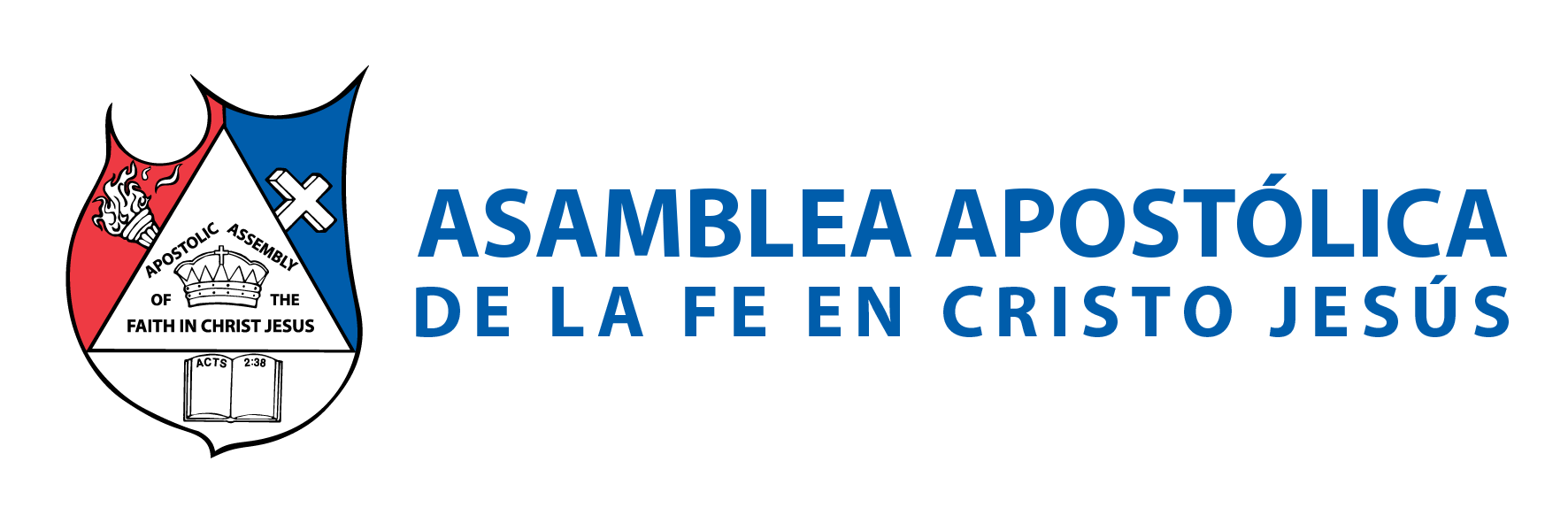 La verdad es que el crecimiento, es el resultado de líderes apasionados que van mas allá de sus fuerzas y posibilidades; pero con una convicción firme de que el evangelio tiene que seguir adelante, a pesar de cualquier pronóstico, y superar lo negativo aun a costa de sus propias vidas. 
Mateo 16:18: 
“Y yo también te digo, que tú eres Pedro, y sobre esta roca edificaré mi iglesia; y las puertas del Hades no prevalecerán contra ella”.
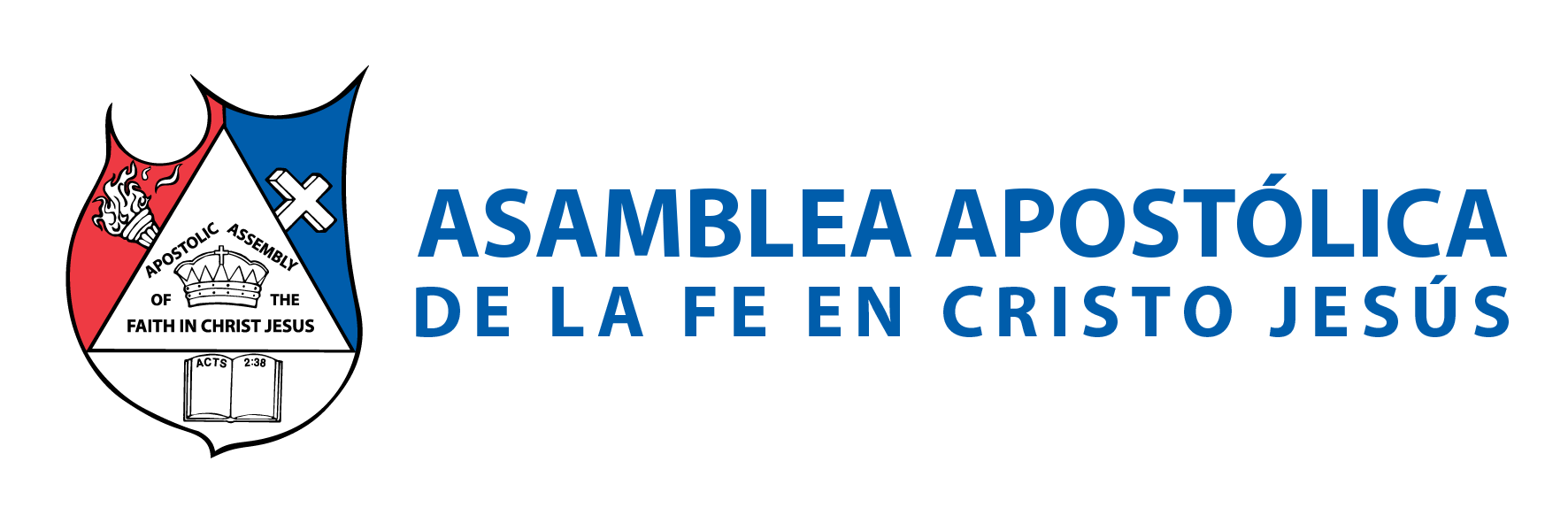